Enter Your References
So you’ve created a portfolio, now what?
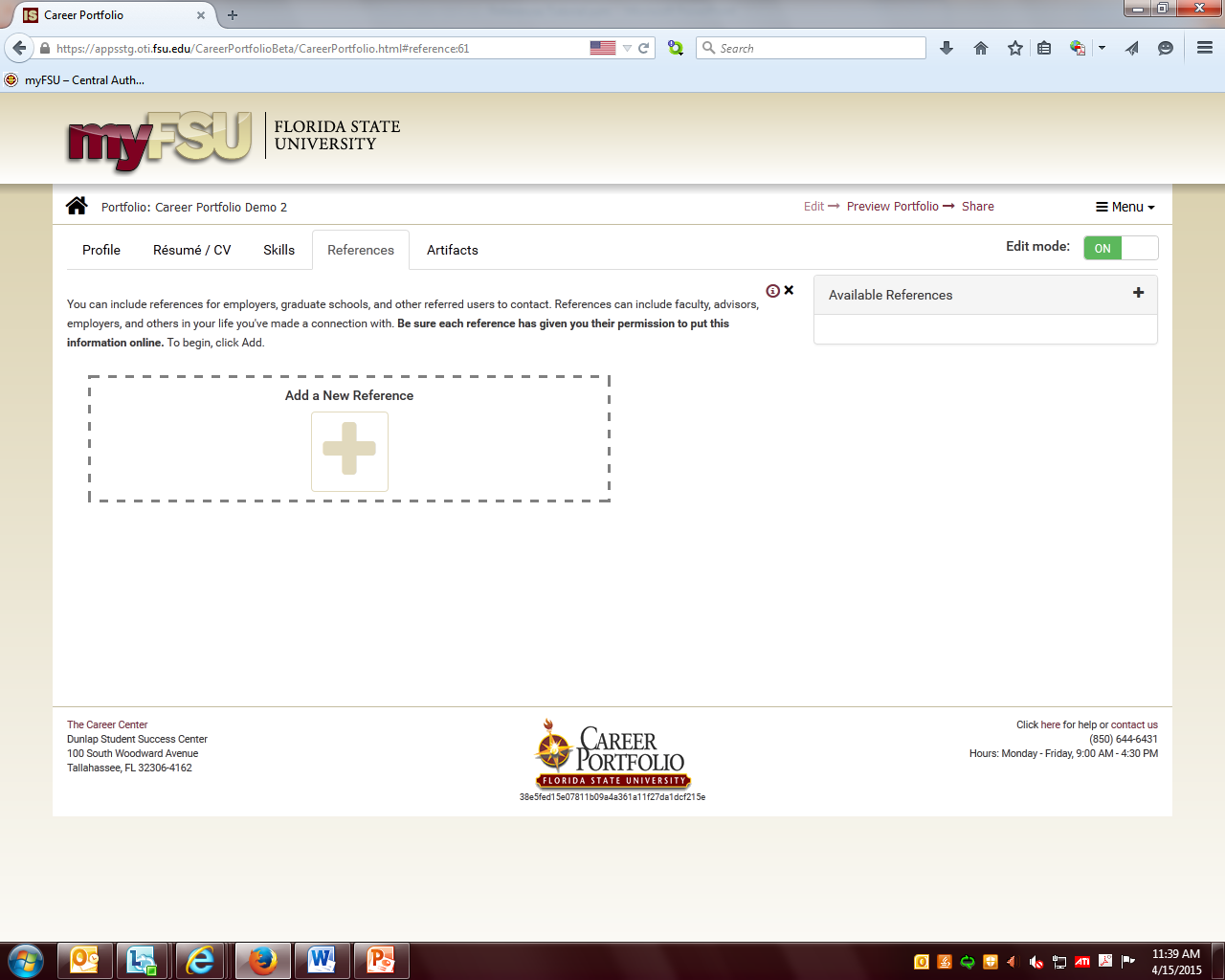 References
OBTAIN PERMISSION FROM YOUR REFERENCE
Sufficient Contact Information
Variety of Reference Types 
Spelling, Punctuation, and Correct Information listed.
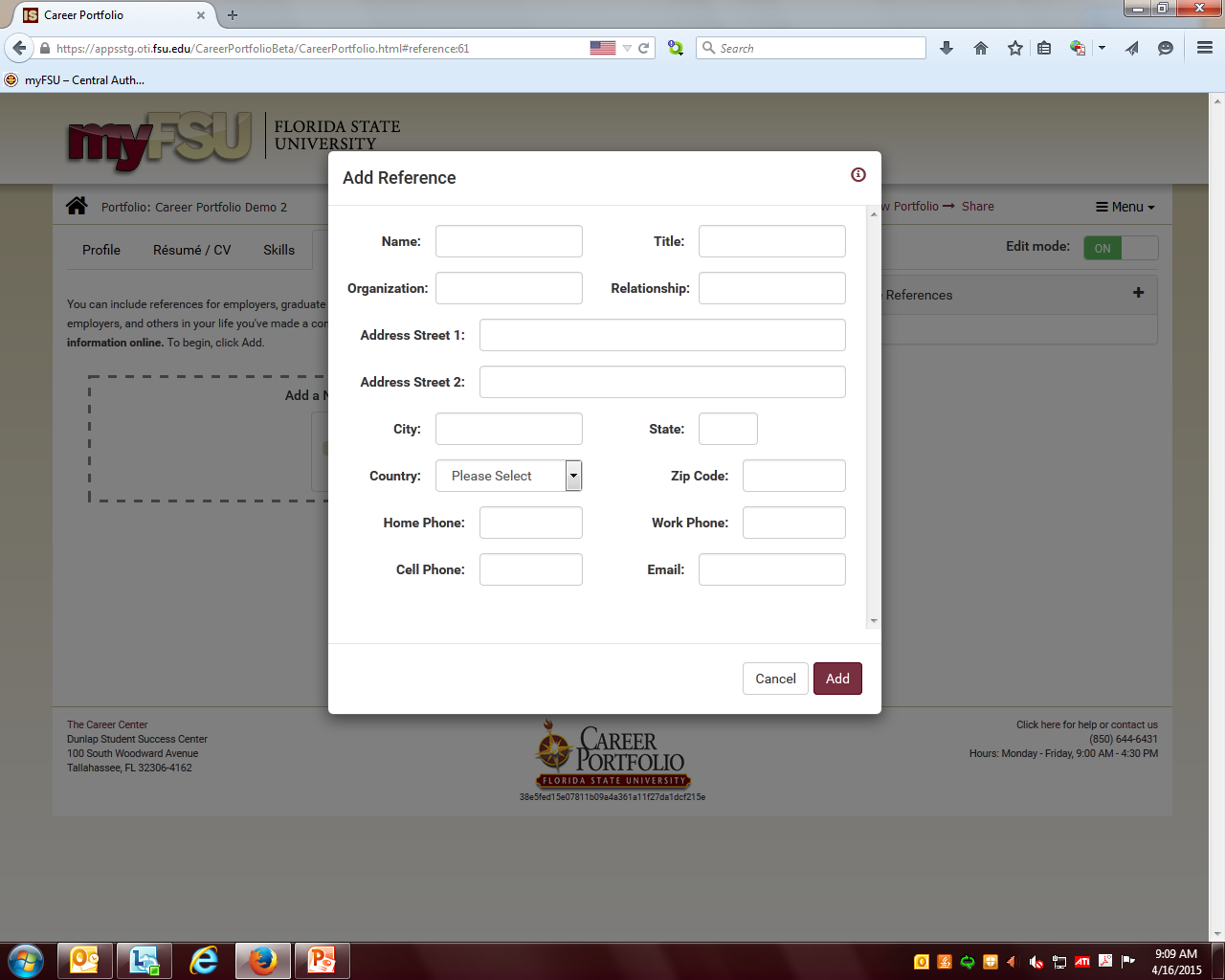 Click and Drag to Reorder
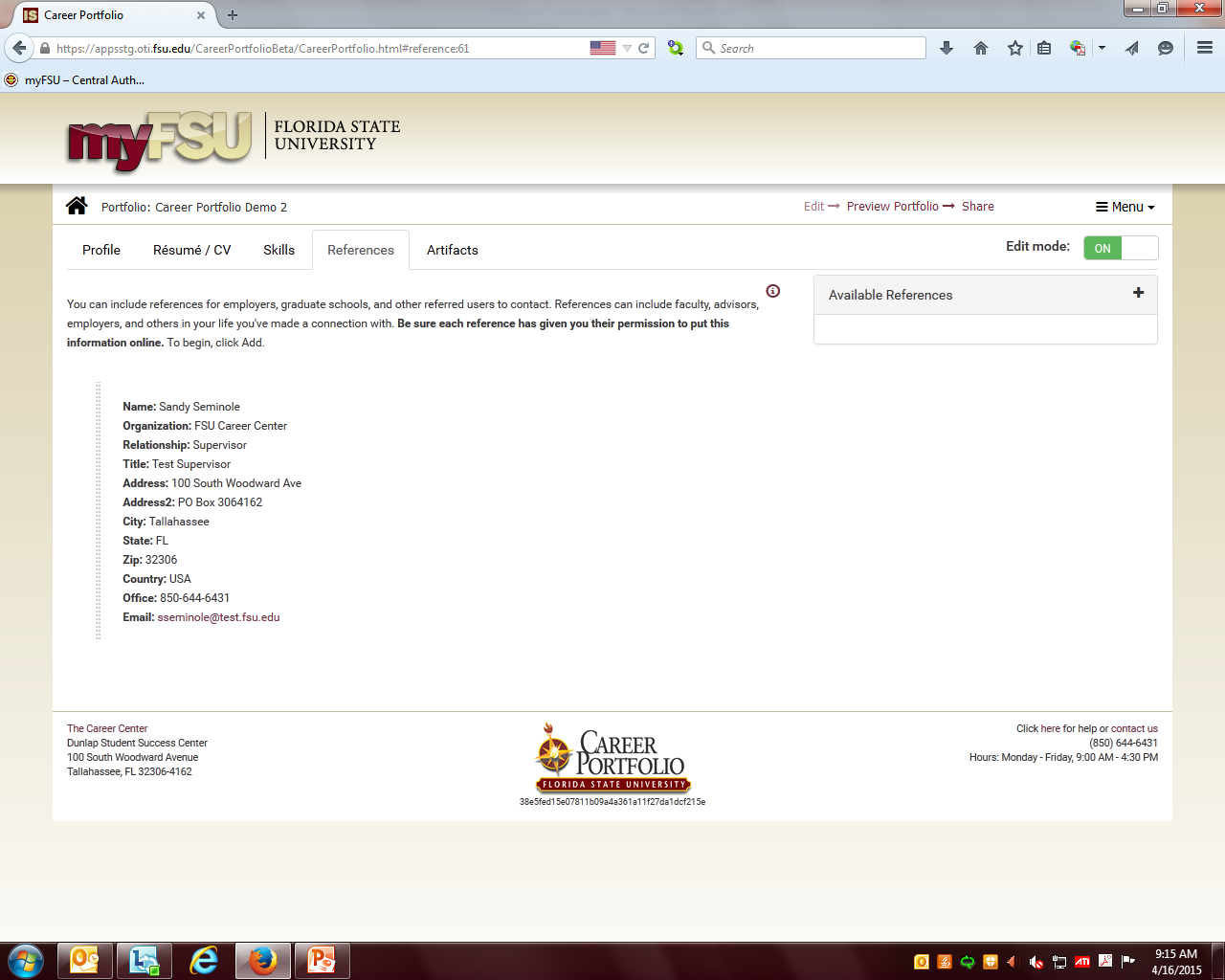 Preview Your Portfolio
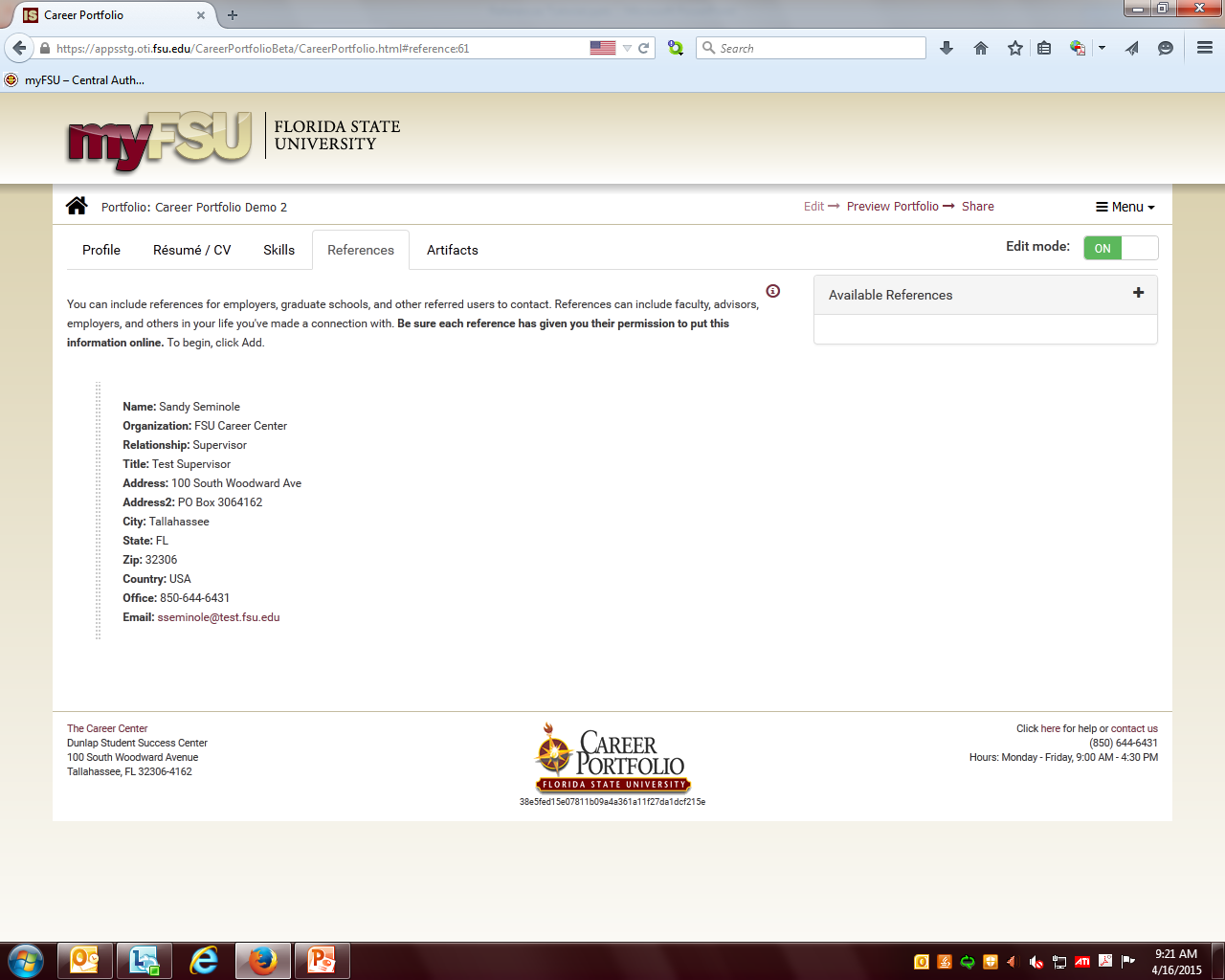 Preview Your Portfolio
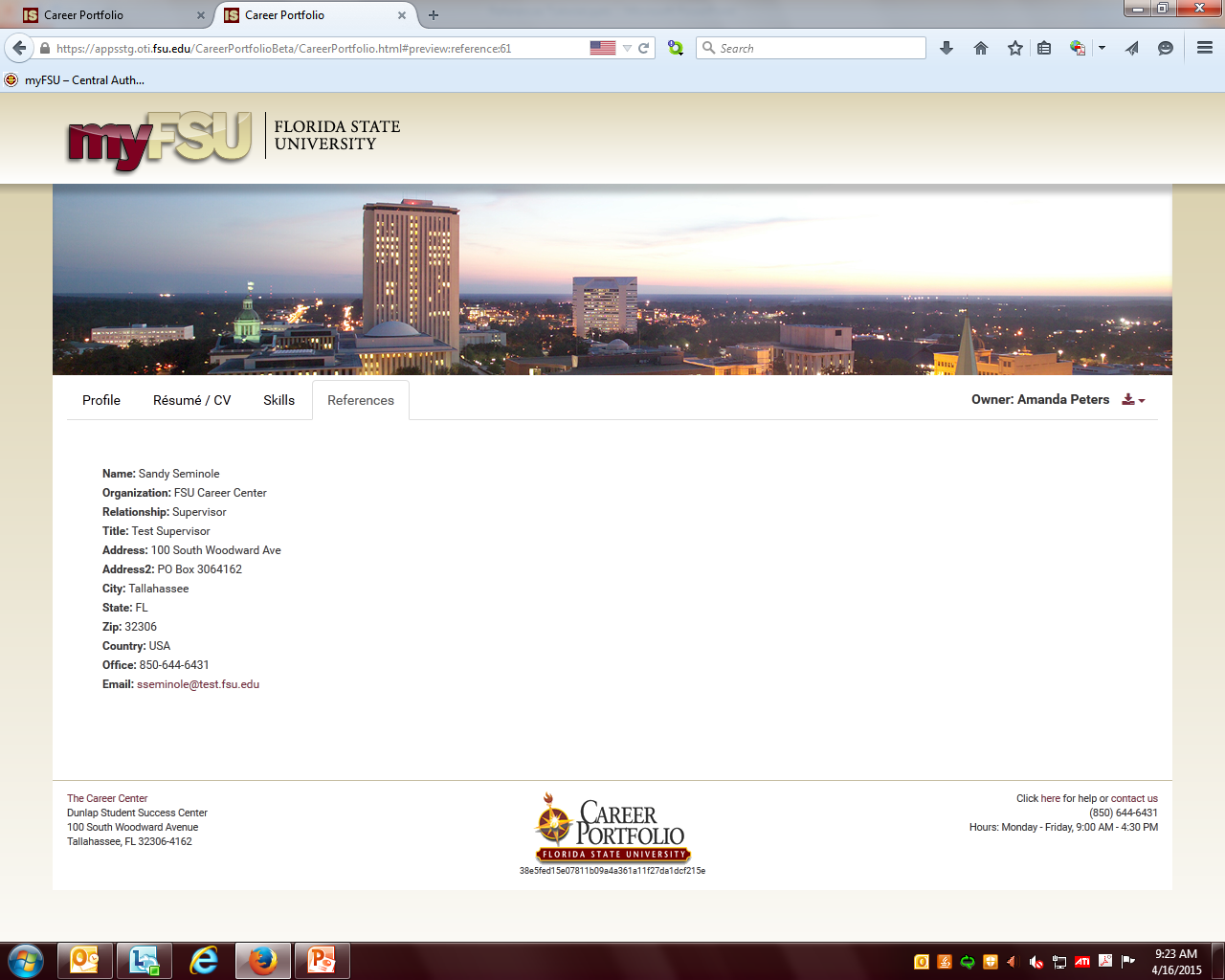